Efficient Coverage of 3D Environment with Humanoid Robots Using Inverse Reachability Maps
Stefan Oßwald, Philipp Karkowski, Maren Bennewitz
Presentation by Quinn Torres
Introduction
Related Work
Problem Description and Framework
Reachability Map and Pose Evaluation
Efficient Representation of the Inverse Reachability Map
Planning a Tour of Viewing Poses
Experiments
Introduction
The Problem
Implementation
Algorithmic Solutions
Real-World Example
The Problem
Implementation
Algorithmic Solutions
The Problem
Exhaustively search an environment using a humanoid robot’s camera
Use an inverse reachability map (IRM) to find a pose faster than calculating one
Applications:
Inspection, surveillance, mapping, object search
The Problem
Implementation
Algorithmic Solutions
Implementation
SoftBank Robotic’s Nao Robot
Simulation in ROS and real-life tests
Known 3D environment
Consider balance, energy, and time
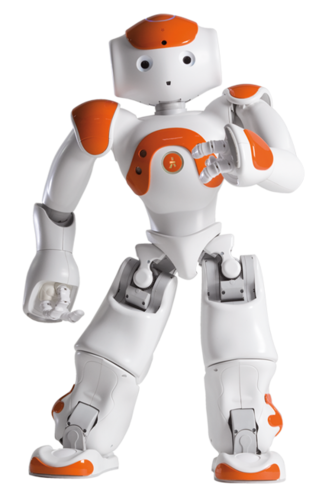 The Problem
Implementation
Algorithmic Solutions
Algorithmic Solutions
Next-best-view algorithm for 3D coverage
Pre-computed inverse reachability map
Ray casting from object voxels
Utility functions for camera positions
Cost functions for robotic poses
Traveling salesman for connecting poses
Real-World Example
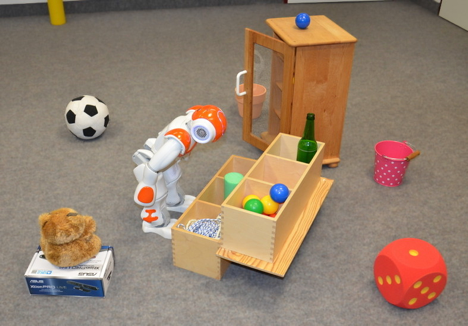 Nao bends over in order to be able to completely inspect an environment
Introduction
Related Work
Problem Description and Framework
Reachability Map and Pose Evaluation
Efficient Representation of the Inverse Reachability Map
Planning a Tour of Viewing Poses
Experiments
Related Work
Finding Viewpoints
Posture Generation
Finding Viewpoints
Posture Generation
Finding Viewpoints
“Art Gallery Problem” is NP-hard and APX-hard
Prior solution: find a view and generate a posture
Research for in-hand objects, cameras on arms, and aerial vehicles
Framework could be expanded to autonomous exploration
Finding Viewpoints
Posture Generation
Posture Generation
Previous solutions require pose planning
Planning for humanoid robots needs to consider different factors
Only want viewpoints the robot can reach (small set)
Inverse Reachability Map (IRM) used previously for grasping
Introduction
Related Work
Problem Description and Framework
Reachability Map and Pose Evaluation
Efficient Representation of the Inverse Reachability Map
Planning a Tour of Viewing Poses
Experiments
Problem Description and Framework
Problem Description and Framework
3D model of environment
Determine smallest sequence of camera poses to cover environment
Implement sampling-based next-best-view algorithm
Pre-compute inverse reachability map
Introduction
Related Work
Problem Description and Framework
Reachability Map and Pose Evaluation
Efficient Representation of the Inverse Reachability Map
Planning a Tour of Viewing Poses
Experiments
Reachability Map and Pose Evaluation
Reachability Map I
Reachability Map II
Pose Stability
Cost Function
Reachability Map I
Reachability Map II
Pose Stability
Cost Function
Reachability Map I
Need posture stability and self-collision avoidance
Save computation using reachability map
Volumetric representation of poses that an endeffector (arm, head) can reach
Voxel cell stores joint configurations and cost
Still need to check collision and optimize cost
Reachability Map I
Reachability Map II
Pose Stability
Cost Function
Reachability Map II
Original RM created for grasping, so prioritized manipulability
Head-mounted camera cannot cover a large volume
Reachability Map of Nao Robot
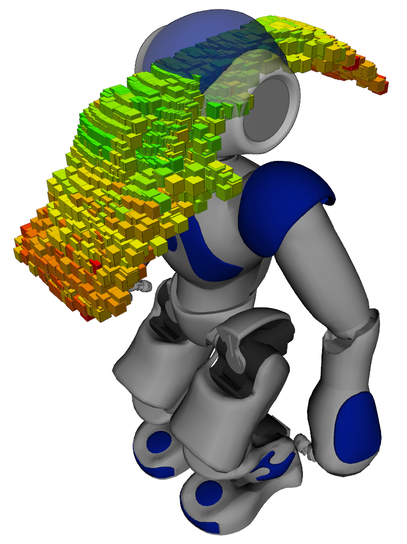 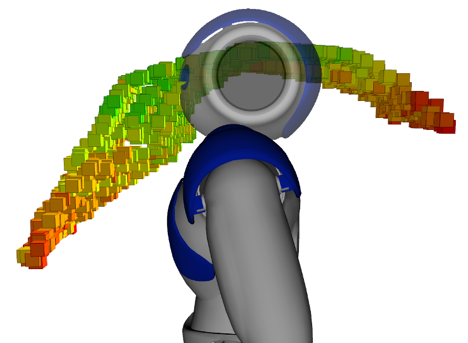 Green voxels represent lower total cost
Reachability Map I
Reachability Map II
Pose Stability
Cost Function
Pose Stability
Measure center of pressure on both feet
Compare against support polygon (bound of where stability is ensured)
Experiment estimated center of pressure using weight ratio (want to minimize)
Weight Ratio and Cost
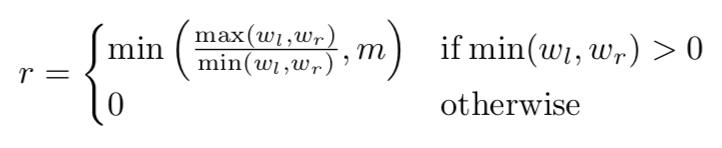 Poses take into account the stability of the robot while posing
wl , wr = weight on each foot
m = experimental limit on weight ratio (3)
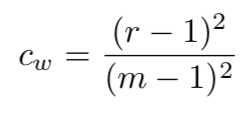 Graphical Representation of Stability Cost
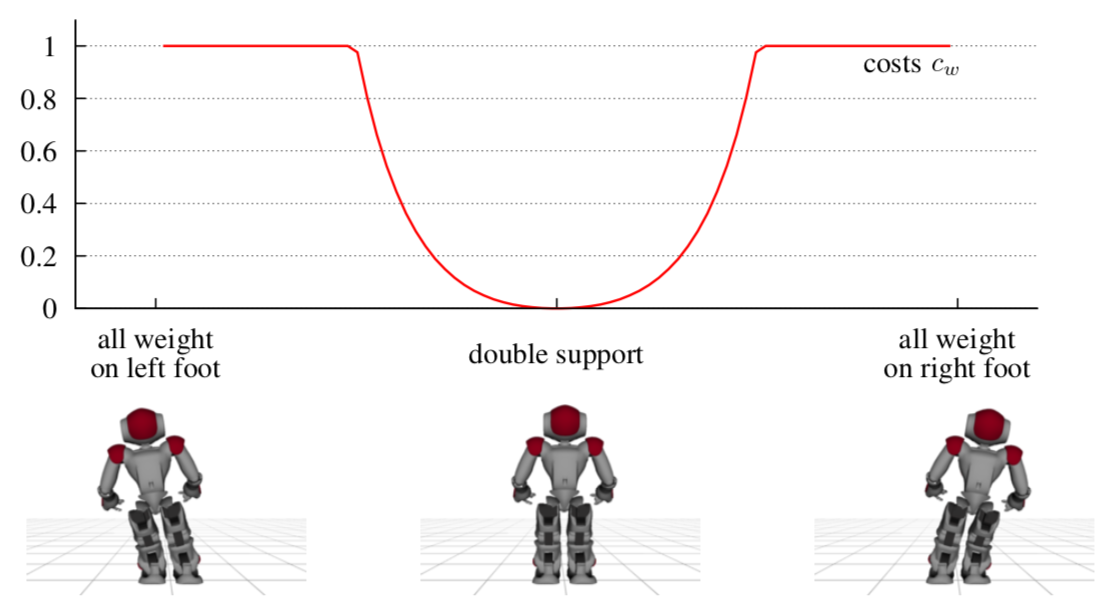 Graph of value for cw
Reachability Map I
Reachability Map II
Pose Stability
Cost Function
Cost Function
Add a cost for weight (cw ), power, and time
Power (P) computed from electric current for each joint while moving from standard pose to desired pose
Time (Δt) measured experimentally
c = kw · cw + kt · Δt + kp · P
Introduction
Related Work
Problem Description and Framework
Reachability Map and Pose Evaluation
Efficient Representation of the Inverse Reachability Map
Planning a Tour of Viewing Poses
Experiments
Efficient Representation of the Inverse Reachability Map
Efficient Representation of the Inverse Reachability Map
Input is location of endeffector, not the base
More efficient to invert the reachability map
Cells are now locations of base frame instead of endeffector
Store IRM as a database
Indexed on roll, pitch, and z component of base
Could index with k-d tree or octree for quick search
Introduction
Related Work
Problem Description and Framework
Reachability Map and Pose Evaluation
Efficient Representation of the Inverse Reachability Map
Planning a Tour of Viewing Poses
Experiments
Planning a Tour of Viewing Poses
Sampling Candidate Viewing Poses
Determining Whole-Body Configurations
Formulation as a Traveling Salesman Problem
Sampling Candidate Viewing Poses
Determining Whole-Body Configurations
Formulation as a Traveling Salesman Problem
Sampling Candidate Viewing Poses
Sample the physical space accessible by the robot’s camera
Cast rays from each object voxel across the space
Free-space voxel utility increases for each object voxel that collides
For each voxel, sample random 3D orientations
Sampling Candidate Viewing Poses
Determining Whole-Body Configurations
Formulation as a Traveling Salesman Problem
Determining Whole-Body Configurations
Sequence of checks
Location is reachable, using 2D occupancy grid map
Feet do not collide with environment
Full body does not collide with environment
Flexible Collision Library
Sampling Candidate Viewing Poses
Determining Whole-Body Configurations
Formulation as a Traveling Salesman Problem
Formulation as a Traveling Salesman Problem
Find smallest set of viewing poses to cover all object voxels
Object search: start with panoramic, high utility views and use a greedy approach
Inspection: use Lin-Kernighan heuristic solver to save time and energy (of the robot)
Node distance is physical travel distance
Introduction
Related Work
Problem Description and Framework
Reachability Map and Pose Evaluation
Efficient Representation of the Inverse Reachability Map
Planning a Tour of Viewing Poses
Experiments
Experiments
Generating the Inverse Reachability Map
Coverage of Simulated Environments
Coverage of a Real Scene
Generating the Inverse Reachability Map
Coverage of Simulated Environments
Generating the Inverse Reachability Map
Used default controller to create join configurations
Already handles joint limit constraints and stability
Sample head orientations and varying torso heights, controller calculates poses
Map contains 1514 configurations
Generating the Inverse Reachability Map
Coverage of Simulated Environments
Coverage of Simulated Environments
Generate footstep plans with a planner
Use models of rooms from Blender and render as an OctoMap
First consider high utility voxels (light blue)
Some surfaces unobservable due to robot’s height
Set threshold for view utility: trade off between completeness and runtime
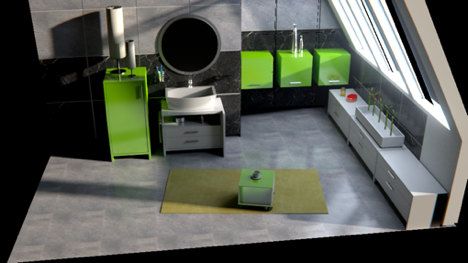 Simulation Results I
Top: Simulated environment.
Middle: Objects to inspect highlighted in red. 2D utility map generated.
Bottom: Poses necessary to cover all possible voxels.
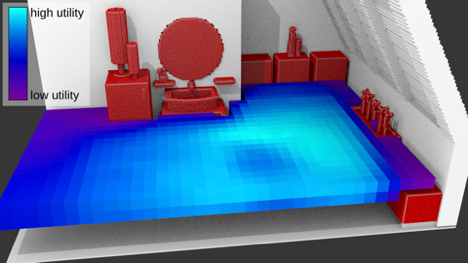 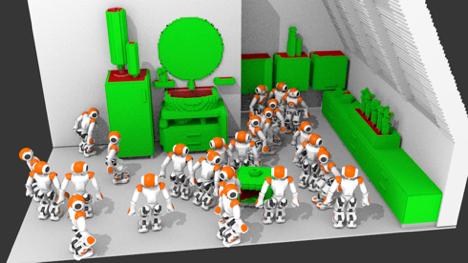 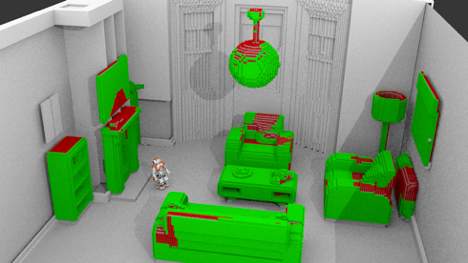 Simulation Results II
Top: Coverage from a single viewpoint.
Middle: Full coverage from 26 viewpoints.
Bottom: Efficient coverage from 3 viewpoints.
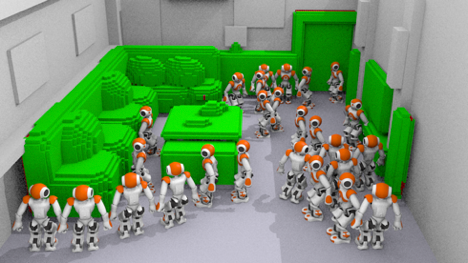 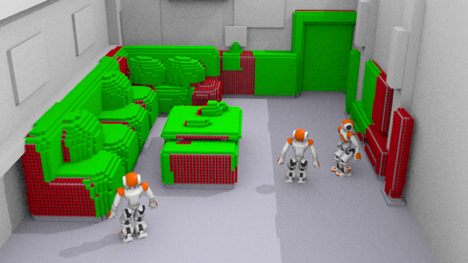 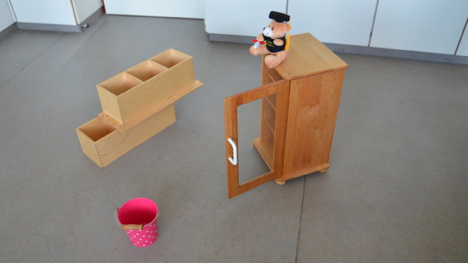 Real Scene Results
Top: Real scene setup.
Bottom: Pose estimates.
Outcome of simulation vs real scene is in practicality the same.
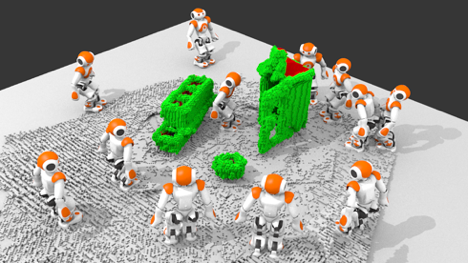 Thank You!